Elektronická  učebnice - I. stupeň                     Základní škola Děčín VI, Na Stráni 879/2  – příspěvková organizace                                      Český jazyk
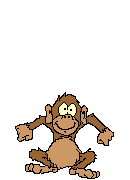 23.1 Význam slov – slova nadřazená, podřazená, souřadná
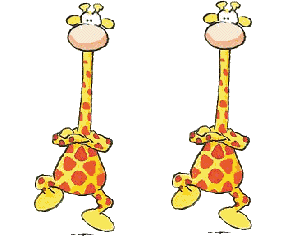 ZVÍŘATA
ŽIRAFA
OPICE
HROCH
SLON
Autor: Mgr. Vladimíra Jaborová
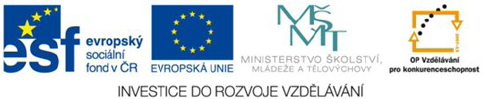 [Speaker Notes: Víte, kdo způsobuje angínu, chřipku, nebo neštovice?]
Elektronická  učebnice - I. stupeň                      Základní škola Děčín VI, Na Stráni 879/2  – příspěvková organizace                                       Český jazyk
23.2 Co už víš?
1. Dokážeme vymyslet slova podřazená 
    ke slovu nadřazenému.
    Např. ke slovu NÁŘADÍ – 
    vrtačka, kladívko, pilník, šroubovák…
2. Dokážeme vymyslet slovo nadřazené 
    ke slovům podřazeným.
    Např. ke slovům UČITEL, DOKTOR, 
    PILOT – povolání.
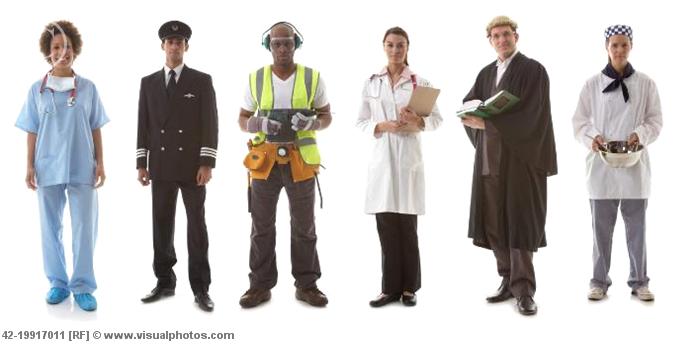 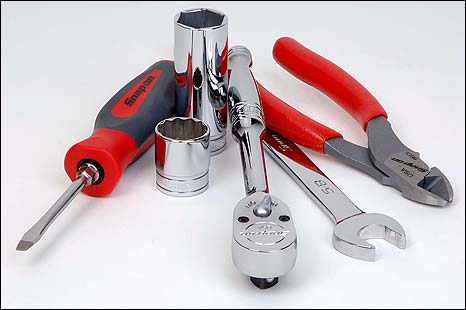 Elektronická  učebnice - I. stupeň                      Základní škola Děčín VI, Na Stráni 879/2  – příspěvková organizace                                       Český jazyk
23.3 Jaké si řekneme nové termíny a názvy?
Slova nadřazená - jsou slova, která jsou významově nad úrovní

Slova souřadná - jsou slova, která jsou významově na stejné úrovni

Slova podřazená - jsou významově pod úrovní
https://sites.google.com/site/pepousuvweb/home/cesky-jazyk/slovanadrazena-podrazena-souradna
Elektronická  učebnice - I. stupeň                      Základní škola Děčín VI, Na Stráni 879/2  – příspěvková organizace                                        Český jazyk
23.4 Co si řekneme nového?
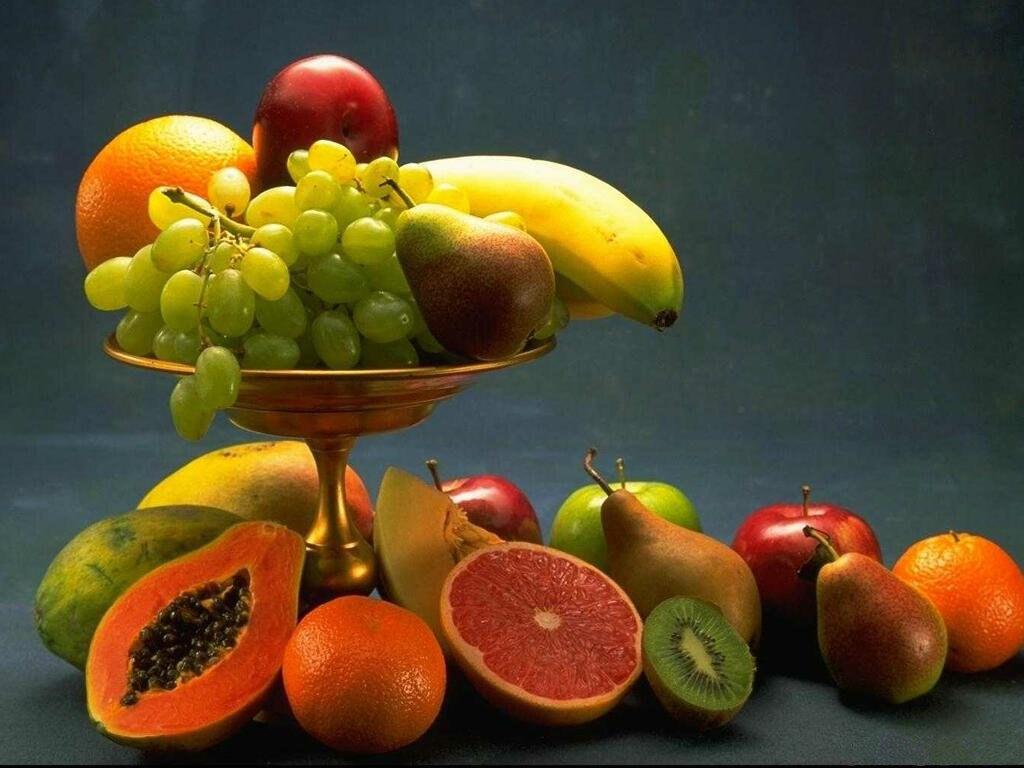 slovo nadřazené
OVOCE
slova podřazená
JAHODA, JABLKA, HRUŠKA, MERUŇKA
slova souřadná
http://www.pripravy.estranky.cz/clanky/jazyk-cesky/slova-nadrazena-tabulky.html
Elektronická  učebnice - I. stupeň                      Základní škola Děčín VI, Na Stráni 879/2  – příspěvková organizace                                      Český jazyk
23.5 Procvičení a příklady
1. Napište slovo nadřazené ke slovům na řádku.
    ponožky, svetr, šála, kalhoty, sukně, kabát, mikina, tepláky, tričko, tílko, rukavice
    mrkev, celer, ředkvička, petržel, okurka, rajče, květák, brokolice, paprika, salát
    křeslo, postel, stůl, židle, knihovna, police, válenda, noční stolek, skříňka, botník

2. Dokážeš vymyslet ke každému obláčku jeden název – tedy slovo nadřazené?
borovice, jedle, smrk, modřín
autíčko, kostka, panenka, kočárek, míč, stavebnice
sýkorka, holub, kos, vrána, vrabec
talíř, hrnec, cedník, lžíce, mísa, nůž, sklenice
pes, kočka, ovce, kůň, kráva, prase, koza
3. Které slovo do řádku nepatří a proč?
    lípa, osika, javor, dub, šiška, buk, jírovec, topol, jasan, bříza, jeřáb, ořech, vrba 
    červená, bílá, modrá, zelená, oranžová, duha, černá, šedá, fialová, růžová, hnědá
http://skolakov1.sweb.cz/CJ2/vyznamslov/souradna1.html
Elektronická  učebnice - I. stupeň                      Základní škola Děčín VI, Na Stráni 879/2  – příspěvková organizace                       	            Český jazyk
23.6 Něco navíc pro šikovné
http://www.zslacnov.svitavy.cz/skola/testy/cestina/2/nadrazena_podrazena_slova/SNAP1.htm
http://www.zs-olesska.cz/project/ftp/TEST_c2_Slova_nadrazena_a_podrazena.pdf
http://www.pripravy.estranky.cz/clanky/slova-nadrazena-a-podrazena.html
POHÁDKOVÉ BYTOSTI
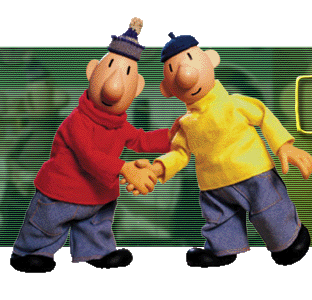 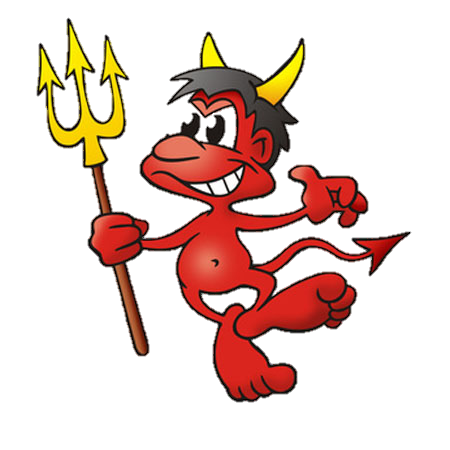 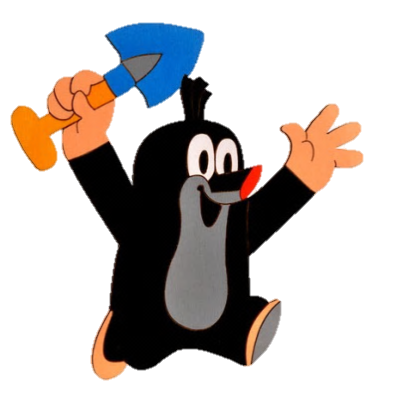 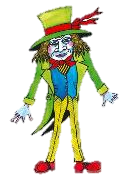 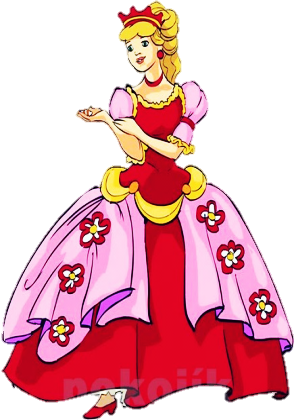 ?
?
?
?
?
Elektronická  učebnice - I. stupeň                      Základní škola Děčín VI, Na Stráni 879/2  – příspěvková organizace                                         Český jazyk
23.7 Superordinate, subordinate and coordinate words
VEGETABLES
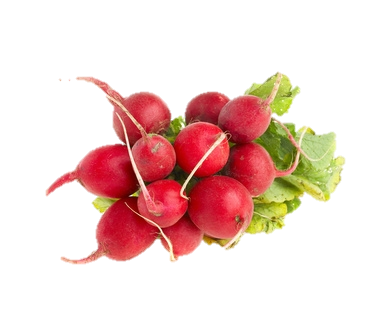 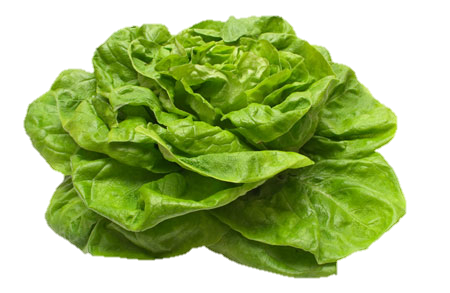 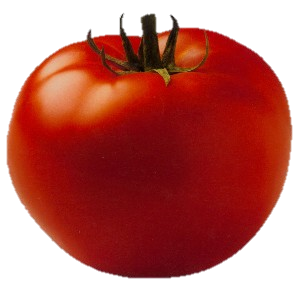 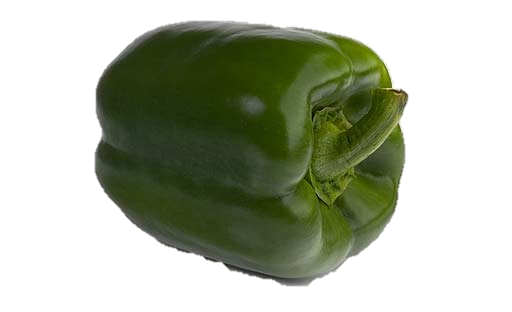 RADISH
LETTUCE
PEPPER
TOMATO
Elektronická  učebnice - I. stupeň                      Základní škola Děčín VI, Na Stráni 879/2  – příspěvková organizace                       	                 Český jazyk
23.8 Test znalostí
Správné odpovědi:
c
b
a
b
Test  na známku
Elektronická  učebnice - I. stupeň                      Základní škola Děčín VI, Na Stráni 879/2  – příspěvková organizace                       	              Český jazyk
23.9 Použité zdroje, citace
http://www.google.cz/imgres?q=%C5%BEirafa&hl=cs&sa=X&biw=1366&bih=587&tbm=isch&prmd=imvns&tbnid=4CqRecYGcI3G
2M:&imgrefurl=http://zirafa-bm.blog.cz/&docid=UpmDpjxOPBzQbM&imgurl=http://nd01.jxs.cz/300/405/ac7396cdd0_45368498_o2.
gif&w=300&h=250&ei=K8zkTojnK6uO4gS7jcn2BA&zoom=1&iact=hc&vpx=399&vpy=247&dur=31&hovh=200&hovw=240&tx=129
&ty=119&sig=114013796692714424137&page=3&tbnh=127
&tbnw=153&start=57&ndsp=30&ved=1t:429,r:9,s:57
http://www.pripravy.estranky.cz/clanky/jazyk-cesky/slova-nadrazena-tabulky.html
https://sites.google.com/site/pepousuvweb/home/cesky-jazyk/slovanadrazena-podrazena-souradna
http://www.pripravy.estranky.cz/clanky/slova-nadrazena-a-podrazena.html
http://www.pripravy.estranky.cz/clanky/jazyk-cesky/slova-nadrazena-tabulky.html
http://skolakov1.sweb.cz/CJ2/vyznamslov/souradna1.html
http://www.zslacnov.svitavy.cz/skola/testy/cestina/2/nadrazena_podrazena_slova/SNAP1.htm
http://www.google.cz/imgres?q=povol%C3%A1n%C3%AD&hl=cs&biw=1366&bih=587&tbm=isch&tbnid=GF6KiaOtWU9pNM:
&imgrefurl=http://www.visualphotos.com/image/2x4133207/people_in_various_occupations&docid=xtNHrUc0DV_KFM&imgurl=http
://www.visualphotos.com/photo/2x4133207/People_in_Various_Occupations_42-19917011.jpg&w=700&h=345&ei=-Yv8To7UAqeB4AS
01qCdAQ&zoom=1&iact=hc&vpx=445&vpy=192&dur=1279&hovh=157&hovw=320&tx=125&ty=91&sig=114078918819210742493&
page=6&tbnh=80&tbnw=162&start=131&ndsp=25&ved=1t:429,r:19,s:131
http://www.gymvr.cz/archivy/webarchiv/2008/pivonkova/hrebrina/index.html
Elektronická  učebnice - I. stupeň                      Základní škola Děčín VI, Na Stráni 879/2  – příspěvková organizace                       	                Český jazyk
23.10  Anotace